Администрация Лозовского сельсовета Баганского района Новосибирской области
Установка Монумента Славы и благоустройство его территории в п. Первомайский Баганского района Новосибирской области
Руководитель инициативной группы  Гончарова  Л.В.

2019г
Стареют и уходят от нас те великие люди, кто в годы Великой Отечественной войны ковал знамя Победы на фронтах и в тылу, завоёвывая нам свободу и независимость. 
       Из поселка Первомайский Баганского района Новосибирской области   на войну ушло 76 мужчин  в возрасте с 18 до 50 лет, 9 из них не вернулись, с полей  сражений. 
        Война коснулась всех дворов. Памяти  участников войны в начале 60-х годов ХХ века в поселке был поставлен памятник. С тех пор производились только косметические ремонты. Значительные работы по реставрации не производились в виду отсутствия финансовых средств.
       Для того чтобы увековечить память об этих людях, инициативной группой п. Первомайский совместно с администрацией Лозовского сельсовета Баганского района Новосибирской области  принято решение установить памятную стену с нанесением на нее имен и фамилий всех участников боевых сражений.
.                                  Объявление о проведении собрания    Были размещены на официальном сайте администрации Лозовского сельсовета в сети Интернет, на информационном стенде администрации, на стенде у автобусной остановки, почте и т.д.
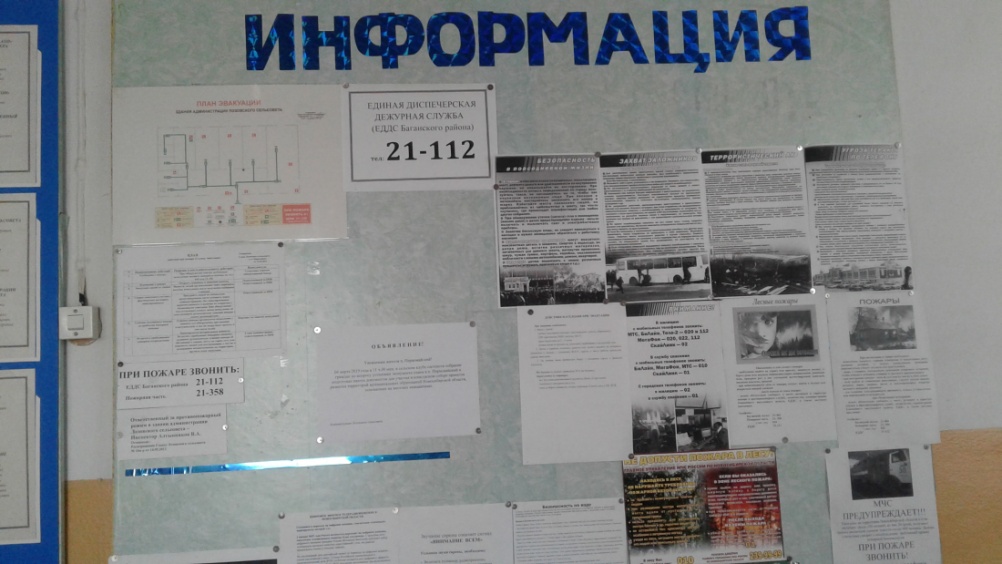 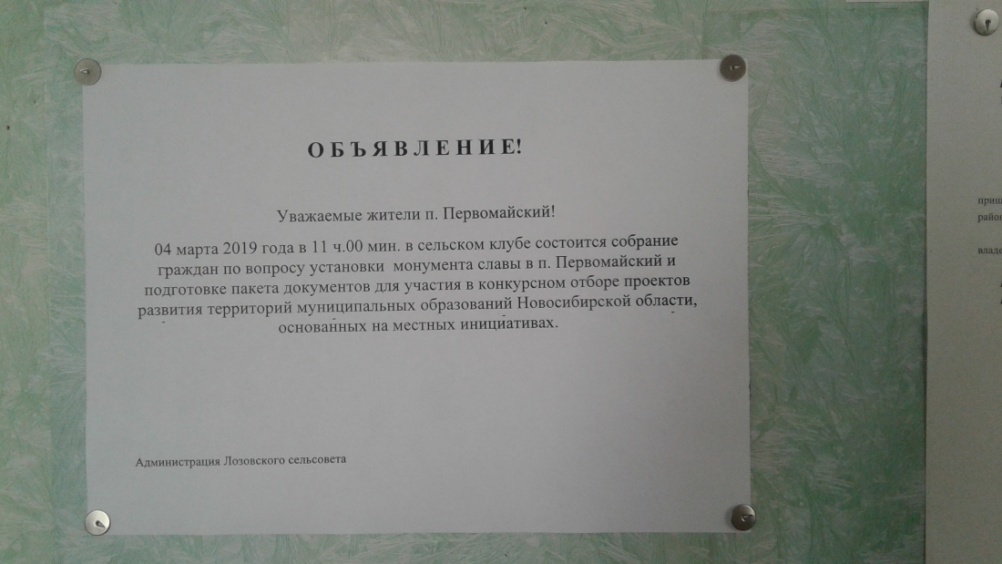 4 марта 2019 года в сельском клубе п. Первомайский было проведено собрание  граждан по вопросу установки Монумента Славы в п. Первомайский и подготовке пакета документов  для участия в конкурсном отборе проектов развития территорий муниципальных образований Новосибирской области, основанных на местных инициативах.
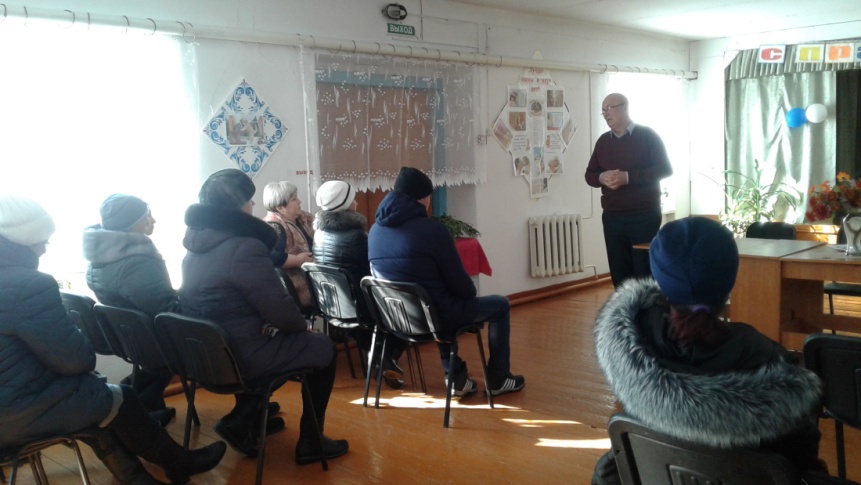 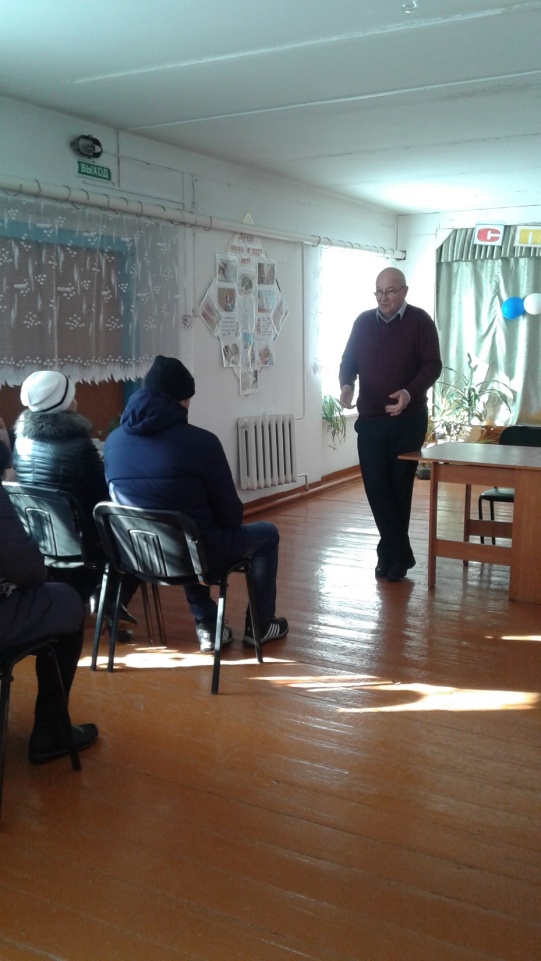 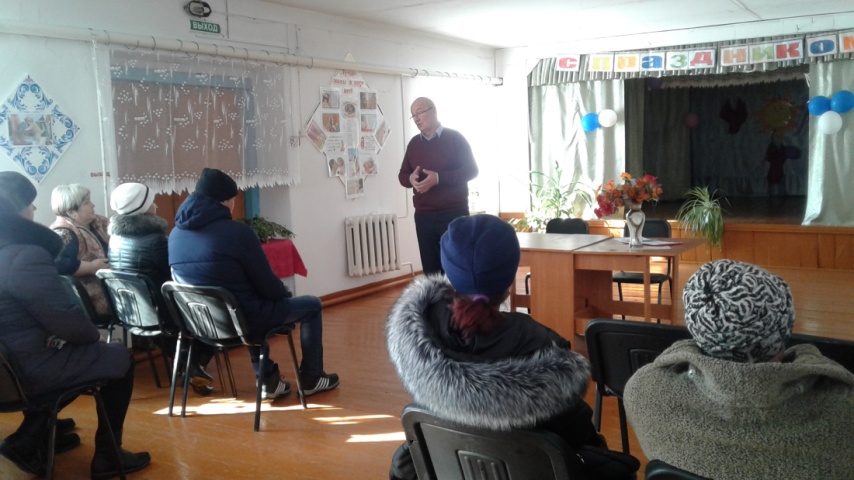 В настоящее время состояние памятника оценивается как неудовлетворительное, «находится в плачевном состоянии» и нуждается в обновлении.
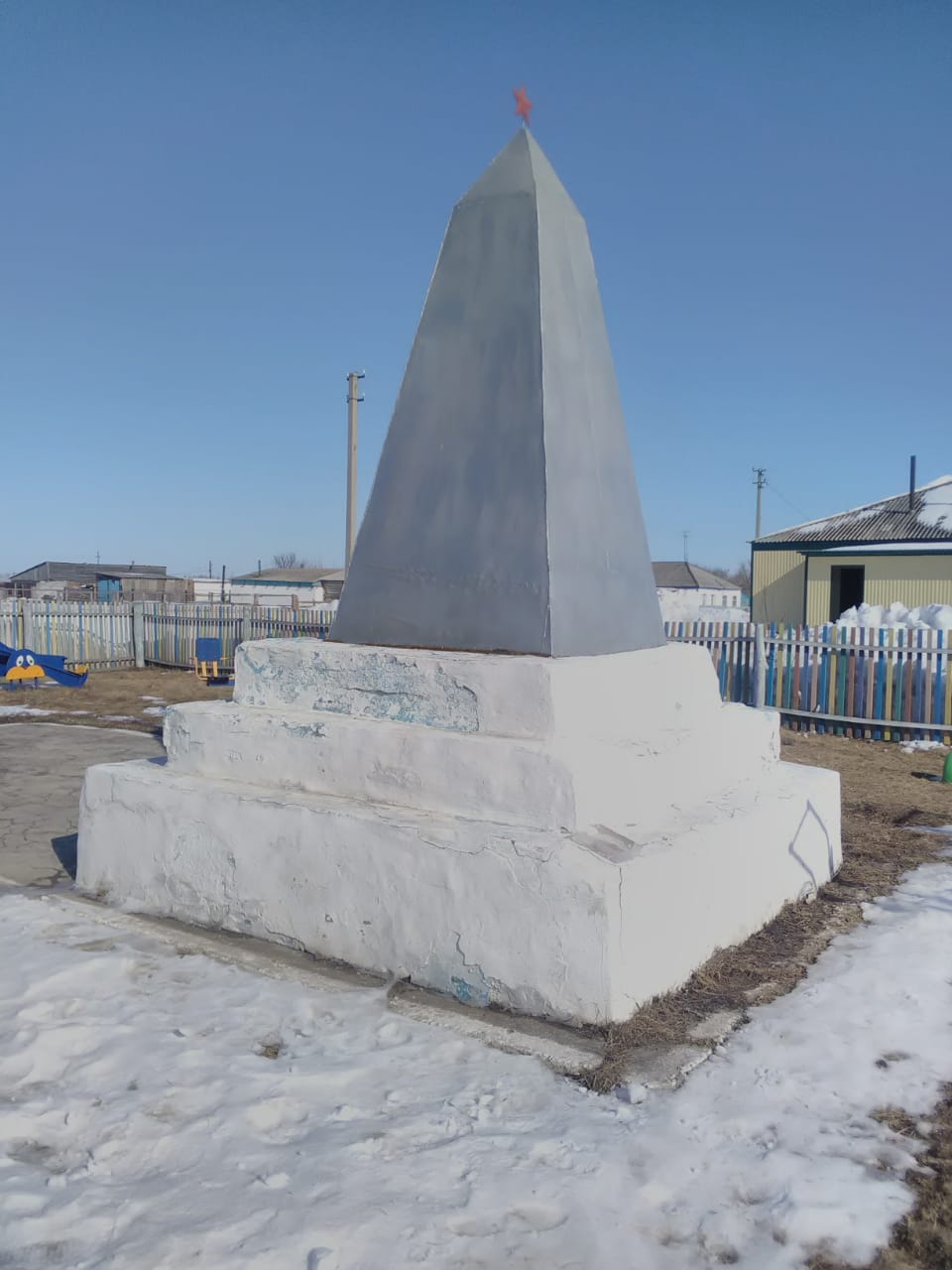 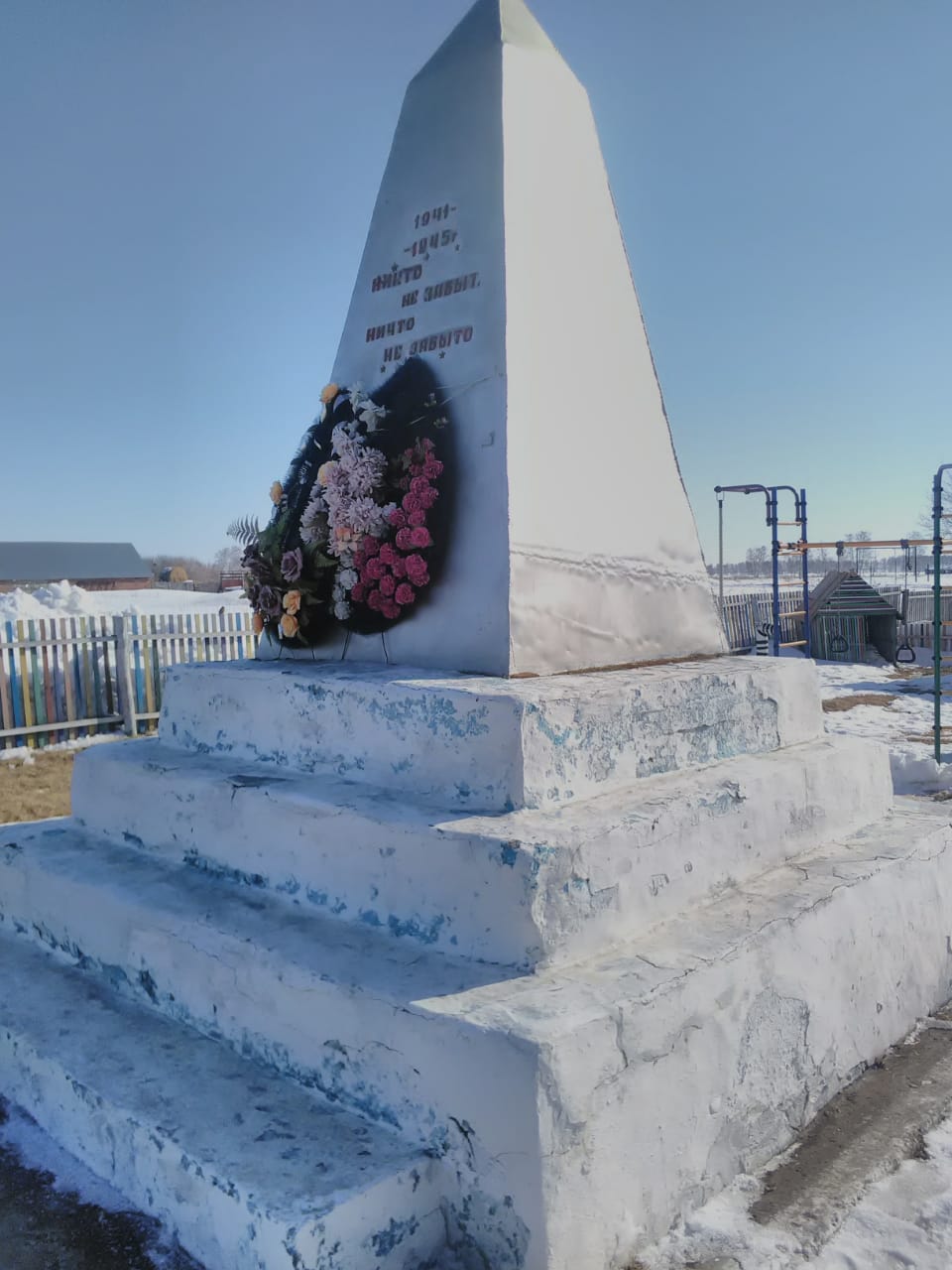 Мероприятия по решению проблемы в рамках проекта:

подготовительные работы:
- разборка облицовки стен памятника;
- разборка кирпичных стен ;
- разборка бетонных оснований.

работы, направленные непосредственно на создание/ремонт объекта или инфраструктуры:
-Устройство памятной стены;
-Оформление стены;
-Устройство площадки.
Ожидаемые результаты от реализации проекта:
- благоустройство территории Монумента Славы, даст возможность проводить торжественные мероприятия в обстановке улучшенного облика;
- показать на примере установки Монумента Славы воинам- участникам ВОВ, стремление каждого поколения передать потомкам светлую память о тех, кто своими ратными подвигами, своим трудом, своей жизнью вписал славные страницы в историю нашей Родины;
- сформировать у молодого поколения уважение к памяти и подвигу старшего поколения;
- укрепление позиций всех ветвей власти. Реализация проекта вселит уверенность людей в том, что Правительство Новосибирской области, органы местного самоуправления конкретными делами подтверждают заботу о жителях сельской местности.
Сохранение памятников, посвящённых Великой Отечественной войне, остаётся делом народным, отношение людей, государства к таким сооружениям показывает их духовный уровень и культуру.
Спасибо за внимание!